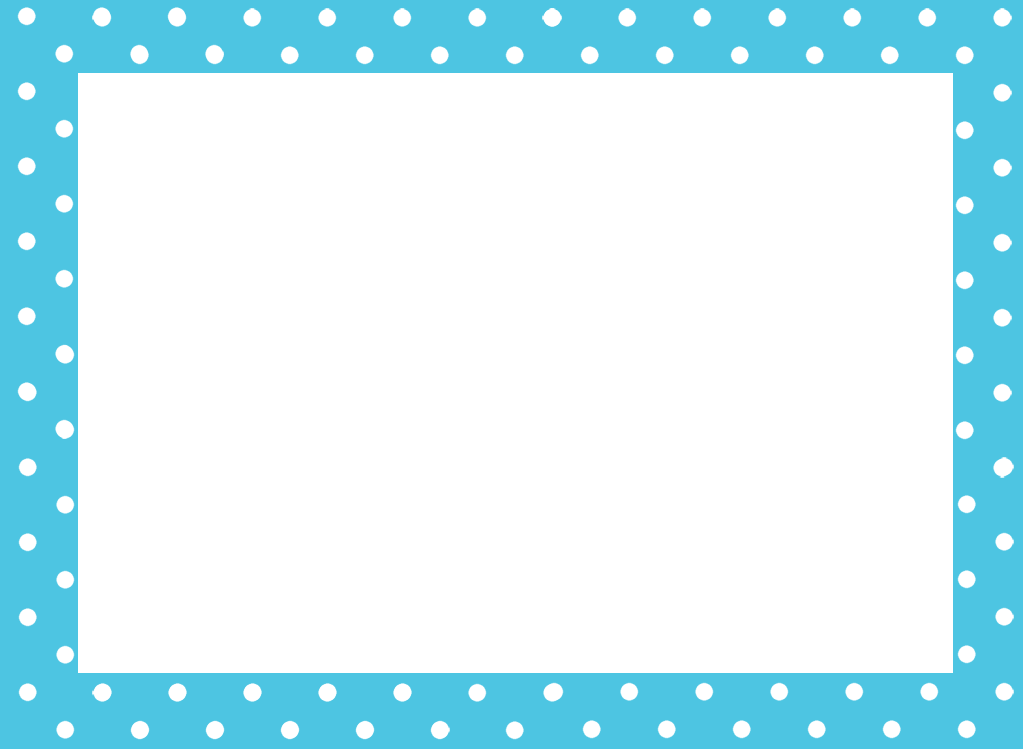 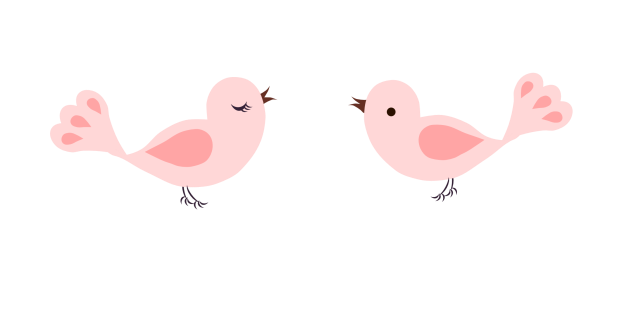 Tracking Early Communication Skills
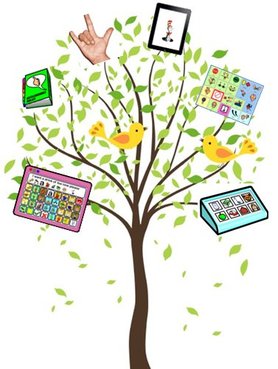 PrAACtical AAC
www.PrAACticalAAC.org
www.PrAACticalAAC.org
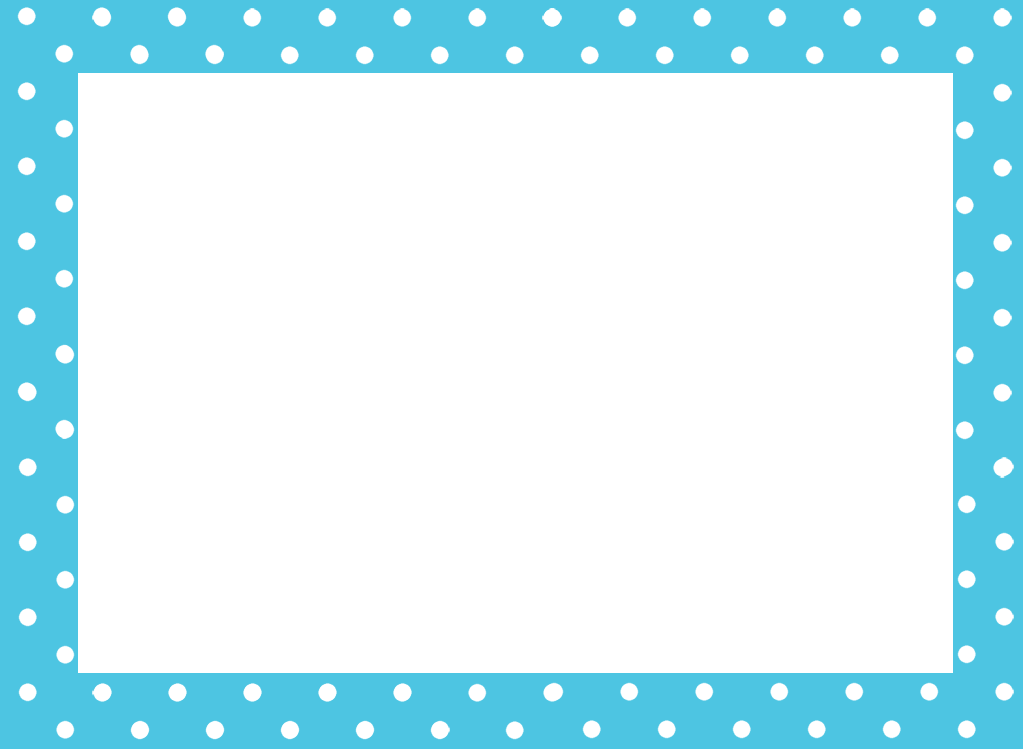 Using This Packet
This packet is designed to assist SLPs & educators who are supporting the early communication skills of beginning communicators.  The Communication Dictionary is a place to record what the student does that is communicative, what it means, & how the adult partner should respond. By sharing this with others, everyone will be better attuned to the student’s individual ways of communicating & respond in a consistent way. This expedites progress for beginning communicators. For more information on this intervention, search ‘Beginning Communicator’ on www.PrAACticalAAC.org. 



Directions for the Communication Dictionary:
Download & save the file.
Modify the Communication Dictionary, as needed. 
Add the student’s name, ways of communicating, and 
suggested responses.
Print the slide version for full-sized copies or select 
handout option. Set desired number of slides per page based on 
the size you want.

 
Attribution: Please feel free to share with families & colleagues using 
professional standards for attribution.  These materials were created 
by PrAACtical AAC (www.PrAACticalAAC.org).
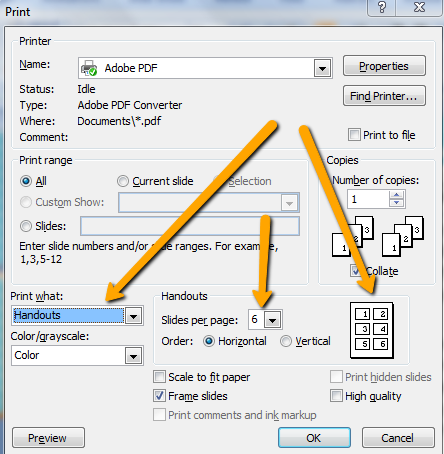 Sample Dictionary
Communication Dictionary
Name:
Communication Dictionary
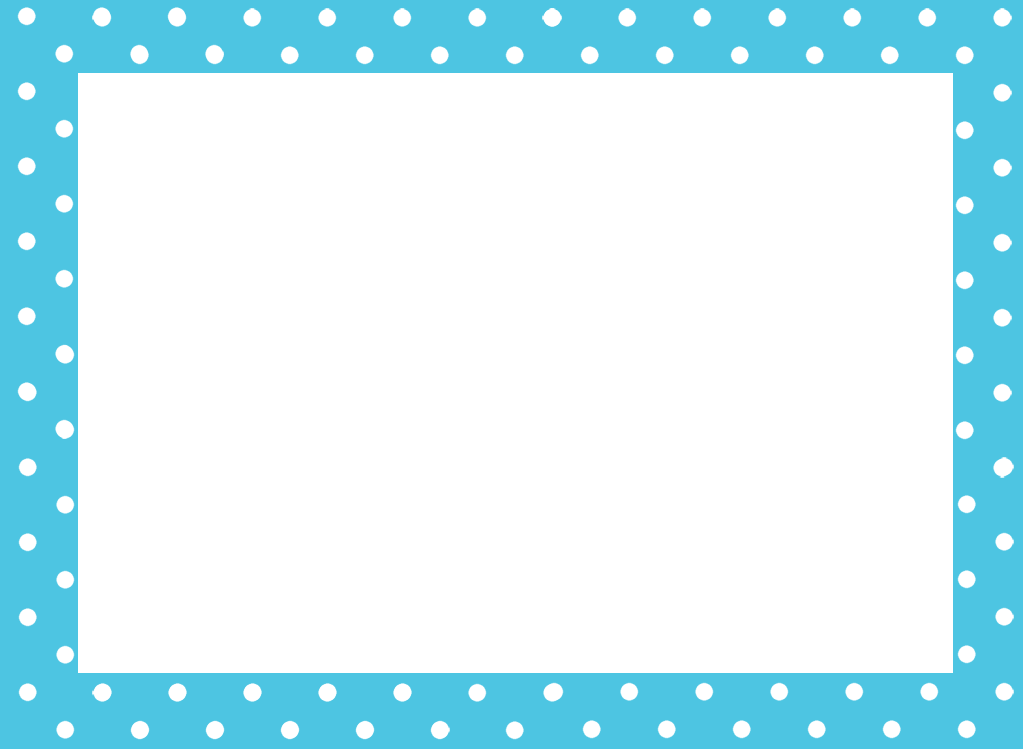 Using The Communication Tracker
This tool can be used to assist SLPs and educators in tracking the early communication skills of beginning communicators. The template includes a bar chart showing changes in communication. It is especially useful for students who do not seem to be communicating intentionally.
 
Directions:
Download & save the file.
Modify the Communication
Tracker, as needed. Begin
by clicking on ‘Edit Data.’
Duplicate slides, if needed
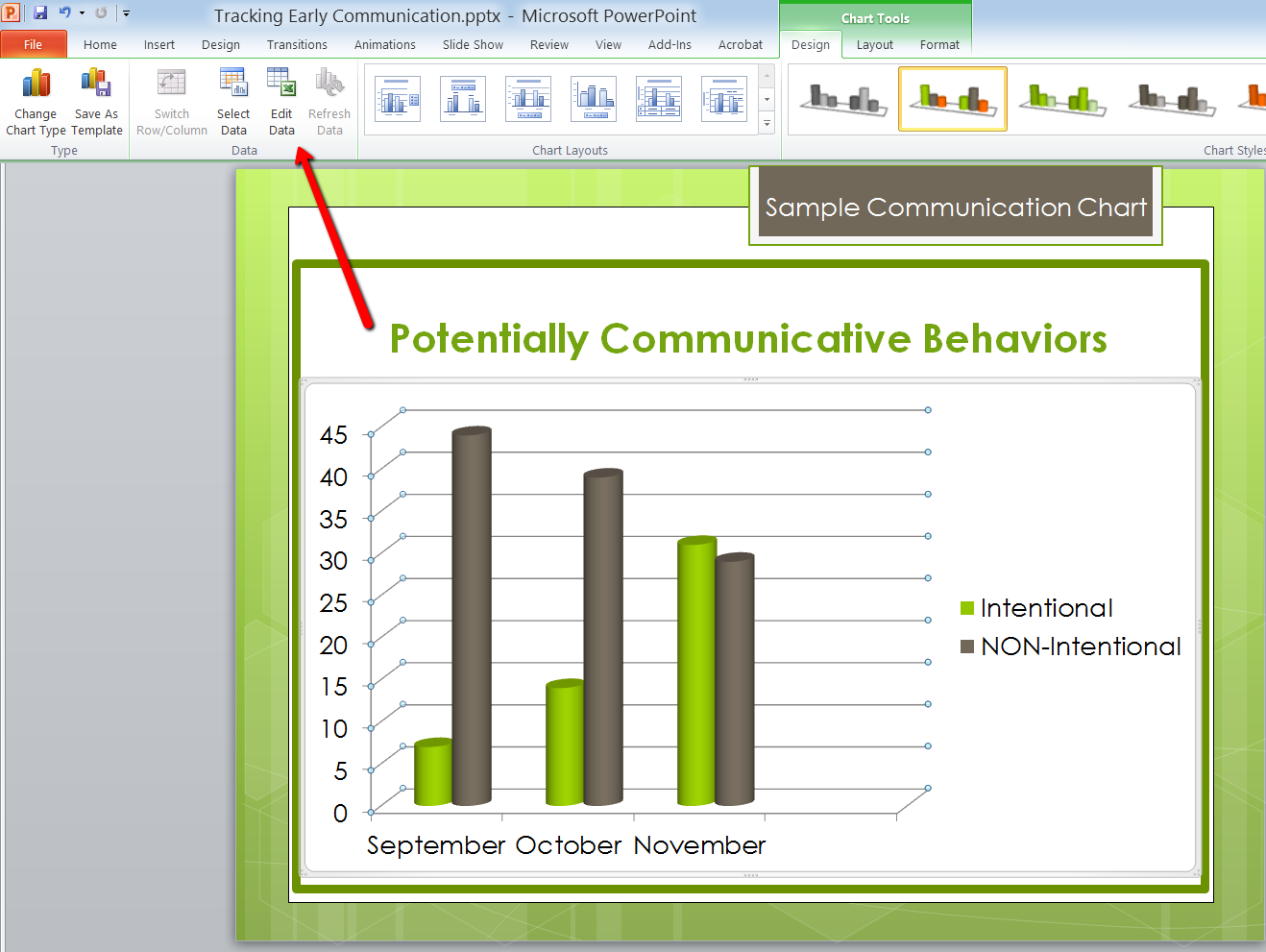 www.PrAACticalAAC.org
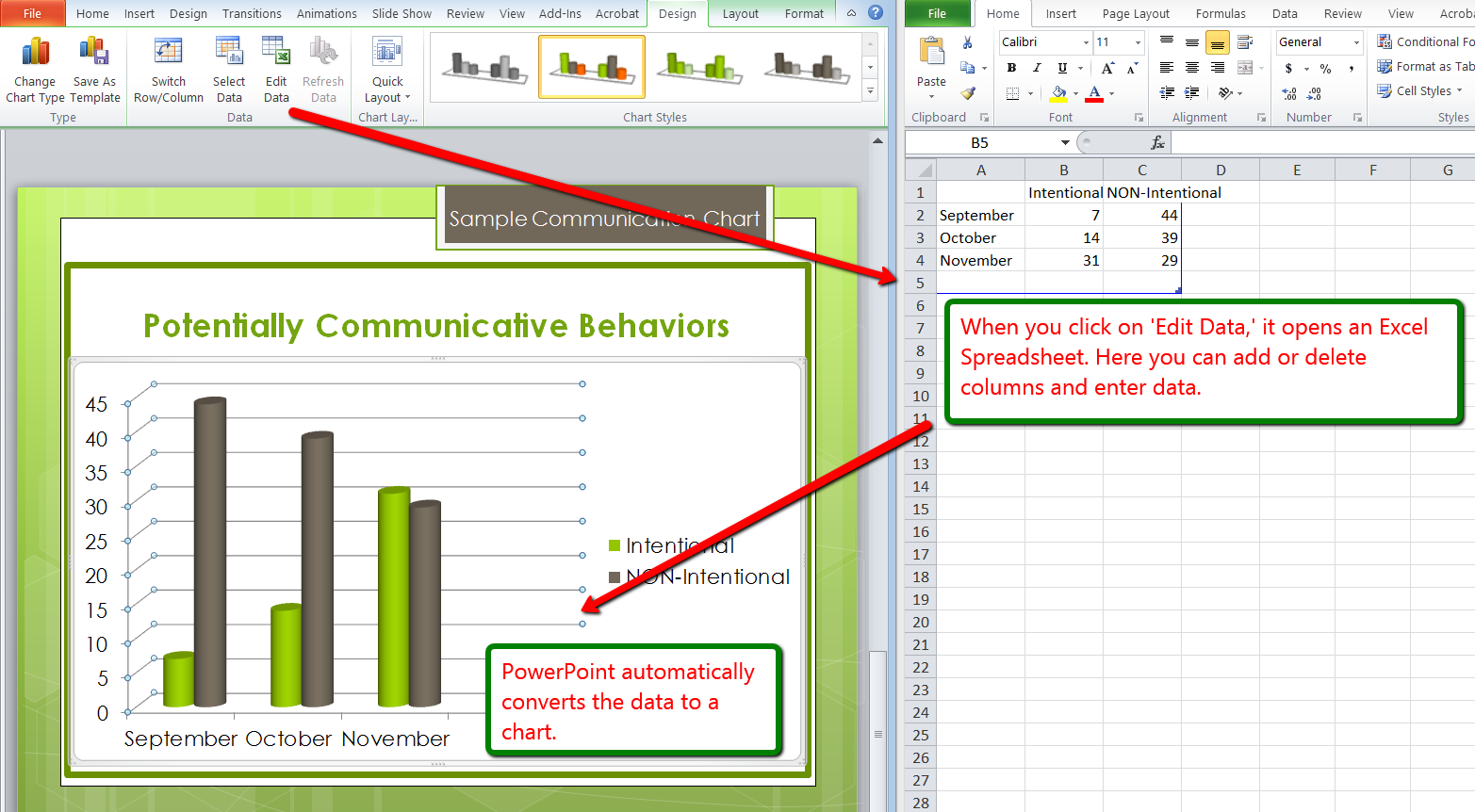 Sample Communication Chart
Potentially Communicative Behaviors
Example
Student Name: Julian
Student Name:
Student Name: